King Saud University
Faculty of Science , Botany and Microbiology Dept.
Course title and code: Plant Physiology(Bot. 271)
Pre-requisites for this course General Botany ( Bot. 102)
Name of faculty member responsible for the course


Dr. Abdel-Rhman Z Gaafar
Assistant Professor
Objectives
Reference
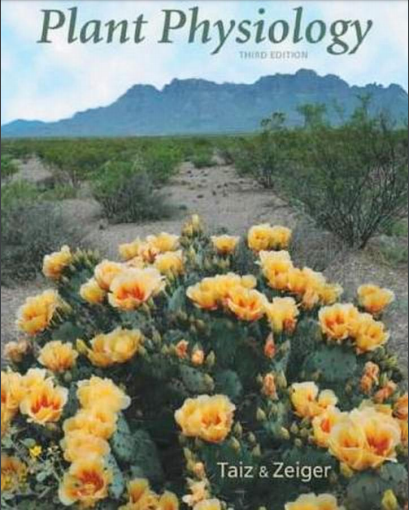